جامعة محمد بن أحمد-وهران02-
كلية العلوم الاجتماعية.
قسم علم الاجتماع
أستاذة المادة: هَـــرَنْـــدي
المقياس:“تحليل اجتماعي لقضايا حقوق الإنسان“
الحجم الساعي:18 ساعة
المعامـــــل:01                                    الرصيد:02
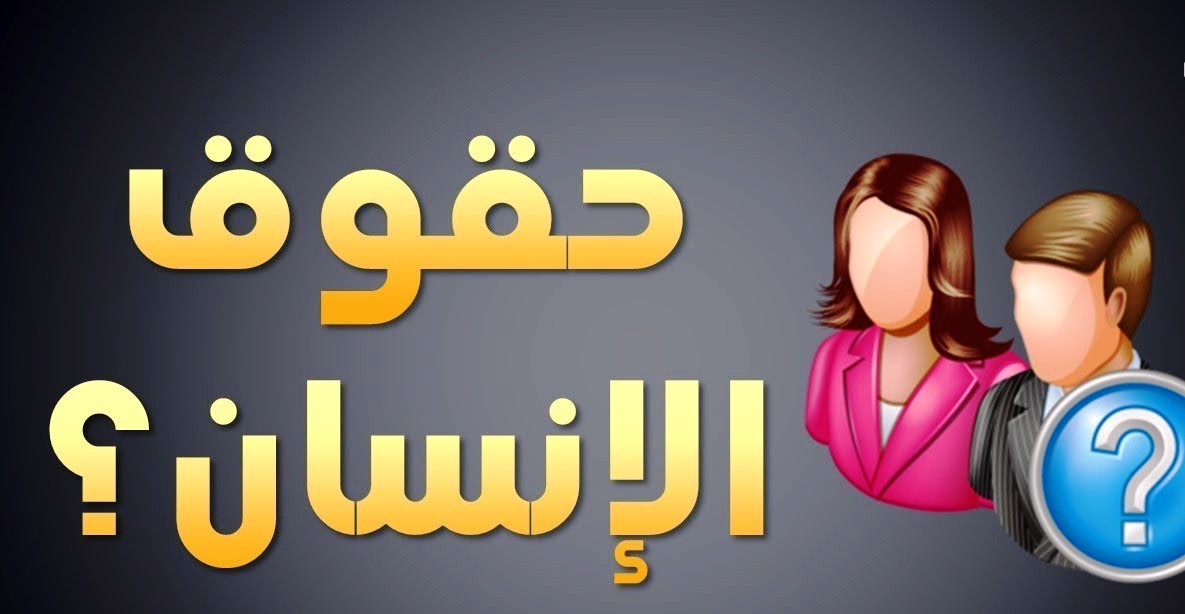 المحاضرة رقم:*01*
جامعة محمد بن أحمد-وهران02-
كلية العلوم الاجتماعية.
قسم علم الاجتماع
أستاذة المادة: هَـــرَنْـــدي
المقياس:“تحليل اجتماعي لقضايا حقوق الإنسان“
الحجم الساعي:18 ساعة
المعامـــــل:01                                    الرصيد:02
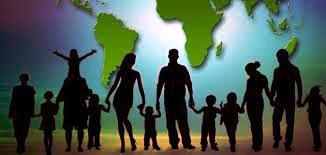 *ماهية حقوق الإنسان*
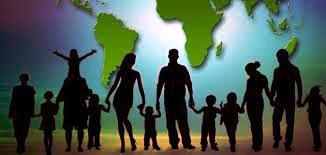 ”مخطط الدرس“
-مدخل عام.
(الأهداف العامة من الدّرس).
1-مصطلحات متعلقة بحقوق الإنسان:
           1.1-الإنسان.
           1.2الطفل والطفولة.
           1.3-الحقوق.
2-مفهوم حقوق الإنسان:.
-3خصائص حقوق الإنسان.
-4تصنيفات حقوق الإنسان.
5-الإعلان عن حقوق الإنسان.
6-الغاية من هذا الإعلان.
-خاتمة.
-قائمة المراجع.
”الأهداف العامة من الدرس“
نسعى من خلال هذه المحاضرة إلى تحقيق المخرجات الآتية:

1-تحديد المصطلحات المتعلقة بمفهوم حقوق الإنسان.
2-تمكن الطالب من معرفة الهندسة الماهياتية لمفهوم حقوق الإنسان من منظورات متعددة: قانونية (تشريعية، الدينية...).
3-إمكانية تعريف الطالب بأهم التعريفات النظرية لمفهوم حقوق الإنسان.
4-إدراك واكتساب الطالب لبعض المعارف المتعلقة بحقوق الإنسان كمفهوم ومسألة اجتماعية وقضية إنسانية.
”أينما يوجد جهل يبحث الإنسان عن وسائل للعلم، وأينما يوجد ذلك يبحث الإنسان عن عدالة، وأينما يوجد قهر وتعسّف يبحث الإنسان عن المساواة والحب والتسامح“